Unit 2
What time do you go to school?
R  七年级下册
第1课时
WWW.PPT818.COM
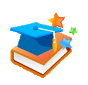 Lead-in
What time is it?
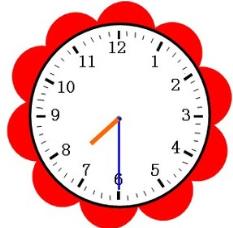 10:25
It is ten twenty-five
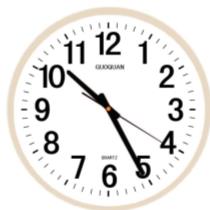 7:30
It is seven thirty.
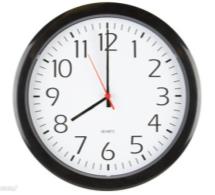 8:00
It is eight (o’clock).
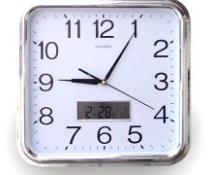 9:05
It is nine o five.
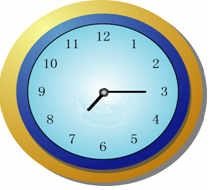 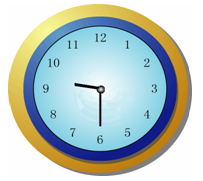 It is seven fifteen.
It is nine thirty.
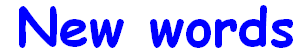 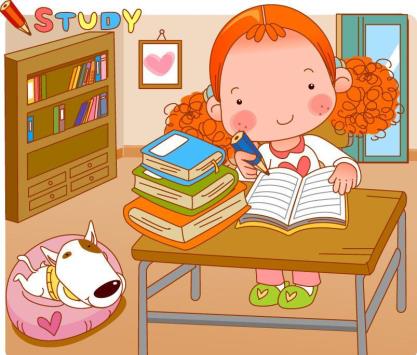 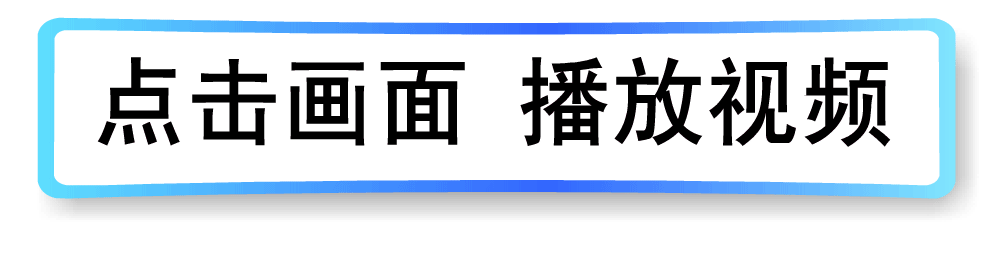 Match the activities with the pictures.
1a
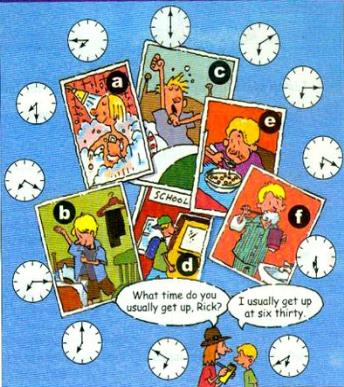 1. get up              ____
2. go to school    ____
3. get dressed     ____
4. brush teeth     ____
5. eat breakfast  ____
6. take a shower ____
c
d
b
f
e
a
1b
Listen and match the times with the actions.
draw lines from the clocks to the pictures.
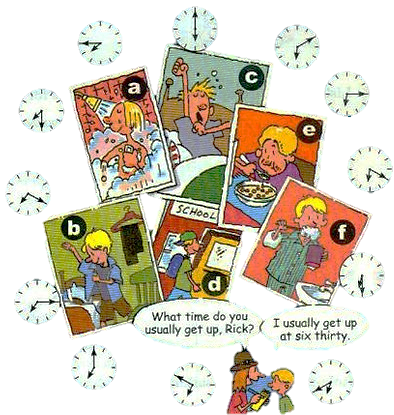 1b
Students A is the interviewer. Students B is Rick. Ask and answer questions about Rick’s day.
1c
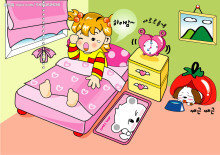 A:What time do you usually get   
    up , Rick?
B:I usually get up at six thirty.
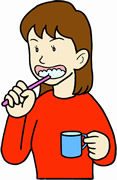 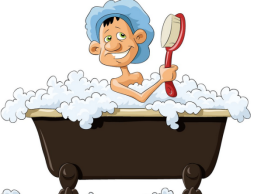 A:What time do you usually take a shower and brush 
    teeth , Rick?
B:I take a shower and brush teeth at six forty.
A:What time do you usually eat 
    breakfast?
B:I usually eat breakfast at seven 
    o’clock.
A:What time do you usually get    
    dressed?
B:I usually get dressed at seven 
    twenty.
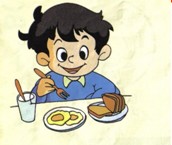 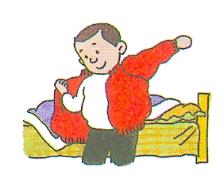 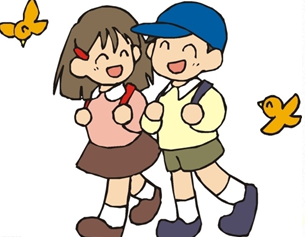 A: What time do you usually go to school?
B:I usually go to school at seven thirty.
2a
Listen to the conversation and complete the sentences.
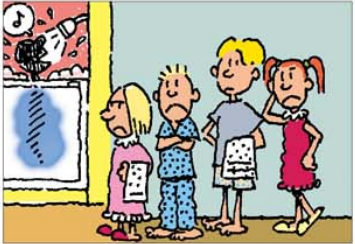 Jim has ____ brothers and ____ sisters.  Jim’s family has ________ shower.
two
two
only one
2b
Listen again. Complete the shower schedule for Jim’s family.
Name
Bob
Mary
Jack
Jim
Anna
Time
5:30
6:15
6:30
6:45
5:50
2c
Now talk about yourself.
I always get up at five fifty.
What time do you usually get up?
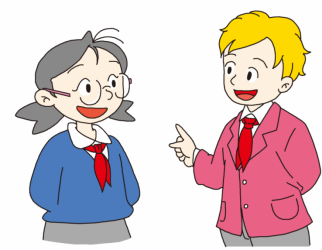 Wow! I never get up so early.
I always go to school at seven thirty.
How about you?
What time do you usually go to school?
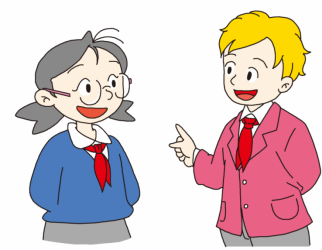 I always go to school at seven twenty.
Role-play the conversation.
2d
Read the conversation, then answer the following 
questions.
What time does Scott usually get up?
Does Scott exercise at ten?
I’m never late for work.(英译汉)
He usually get up at eight thirty at night.
No, he exercise at about ten twenty.
我上班从不迟到。
Interviewer: Scott has an interesting job. He works at a 
                      radio station. Scott, what time is your radio 
                      show?
Scott:            From twelve o’clock at night to six o’clock 
                      in the morning.
Interviewer: What time do you usually get up?
Scott:            At eight thirty at night. Then I eat  
                      breakfast at nine.
from…to… 
从……到……从……至……
广播电视台
在夜晚；在夜里
Interviewer: That’s funny time for breakfast!
Scott:            Yeah. After that, I usually exercise at about  
                      ten twenty.
Interviewer: When do you go to work?
Scott:            At eleven o’clock, so I’m never late for work.
be late for
迟到
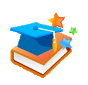 Language points
1. What time do you usually get up, Rick?里克，你通常几点起床？
What time“什么时候”，用来提问具体的时间点。
例：—你几点吃早饭？ —7 点 。 
        — What time do you eat breakfast?        
        — At 7：00.
辨析：what time与when
（1）what time只用于询问具体的时间点，表示的时间比较精确。
     （2）when既可问时间点，也可问时间段，询问年、月及日期。
2. I always get up at five fifty.  我总是五点五十起床。
at作为介词，意为“在……”，用来表示时间。其后一般跟表示钟点的词。
例：at 3:00       在3点              at 9:15        在9点15
辨析：at, in 与 on
（1）介词at常用于时刻前或一些固定的习惯用语中。
例：at half past ten  在10点半
        在夜晚                    在中午
at noon
at night
（2）介词in用在月份、季节、年份等前面，也可以表示在上午/下午/晚上。
例：在上午/下午/晚上
         in the morning/afternoon/evening
（3）介词on用在日期、星期几、节日前,也用来表示具体某一天的上午、下午或晚上。
例：on November 1st                       在11月1日
        on Children’s Day                     在儿童节
        on Tuesday evening                   在星期二晚上
        on the afternoon of July 5th     在7月5日的下午
3. That’s a funny time for breakfast! 
                                                  那个时间吃早饭真有意思！
time for…表示“做……的时间”。
time是名词，意为“时间”。
常用结构：
      It’s time for sth.    是做某事的时间。
      It’s time(for sb.)to do sth.     是某人做某事的时间。
相关短语：at times 有时；                     in time 及时；
                    on time 按时；准时。
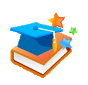 Exercise
1. 我早上六点起床。
     I ______ ______ ______ six in the morning.
2. 他的爸爸晚上九点洗澡。
     His father ______ ______ ______ ______ nine in the 
     evening.
3. 你姐姐几点刷牙？
     ______ ______ ______ your sister brush teeth?
get        up         at
takes      a        shower    at
What    time     does
in         at          on
_____ 7 o’clock      _____ April        _____ noon
_____ 2011             _____ summer    _____ Monday
_____ five thirty    _____ the morning of May 12th
_____ the morning          ______  Tuesday afternoon
at
in
at
in
in
in
at
on
in
on
1. 一When did the terrible earthquake happen in Ya’an 
         Sichuan?
    —It happened _____ 8:02 _____ the morning of April 
        20th,2013.
        A. on；in                         B. at；on
        C. at；in                      D. on；on
B
2. He is a bus driver. He _____ in the bus  _____ .
    A. stays；station             B. works；station
    C. worker；stop              D. work；stop
3. Some workers in that factory have to work _____  
    night.
    A. at             B. for        C. with           D. among
B
A
C
4. It’s  _____ school. Let’s go to school.
    A. Time       B. time to C. time for      D. times on